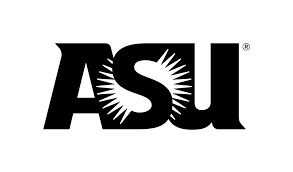 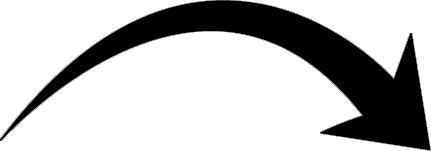 The Universal Learner
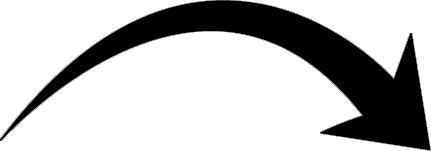 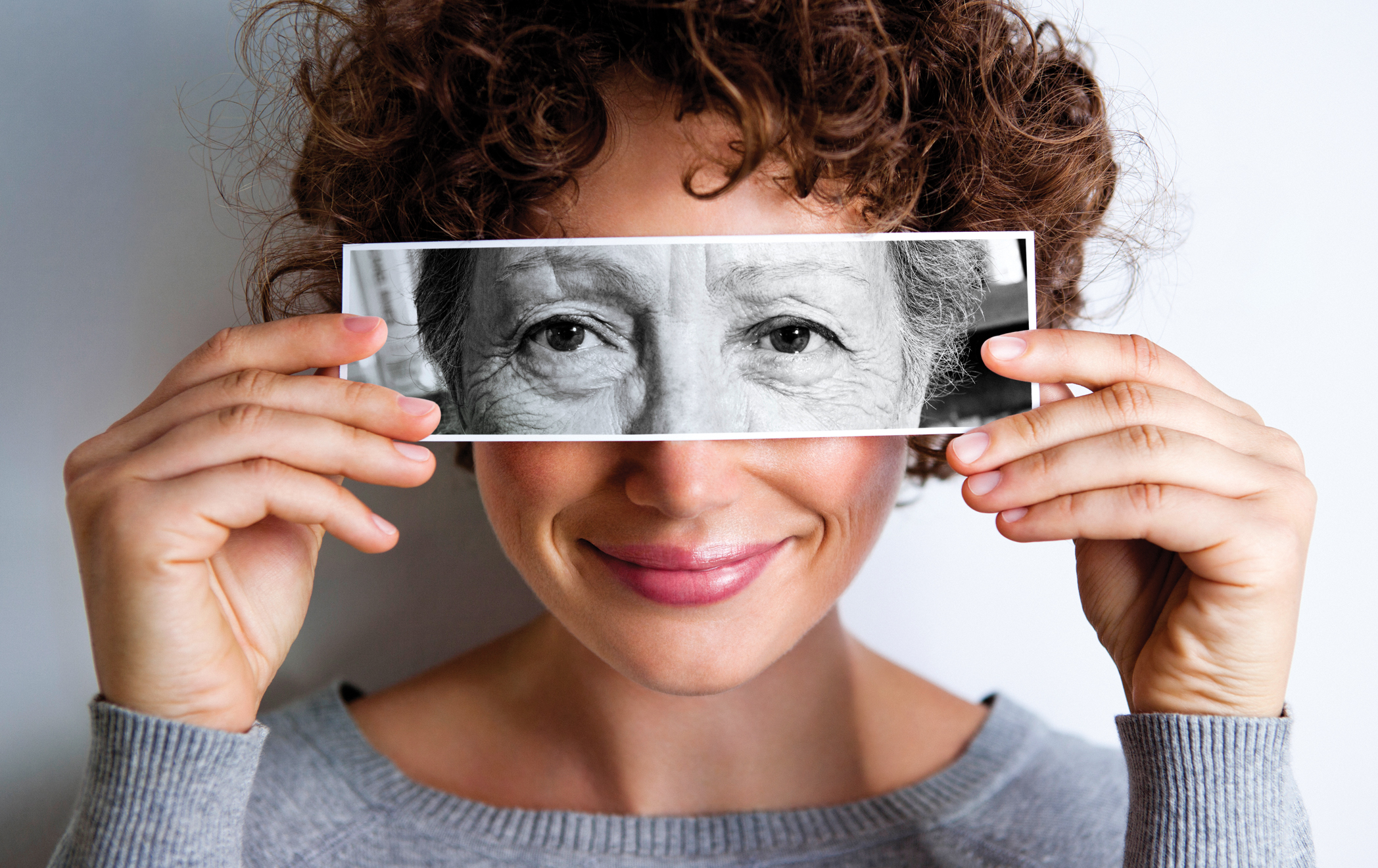 Photo by Dimitri Veritsiotis/Getty Images
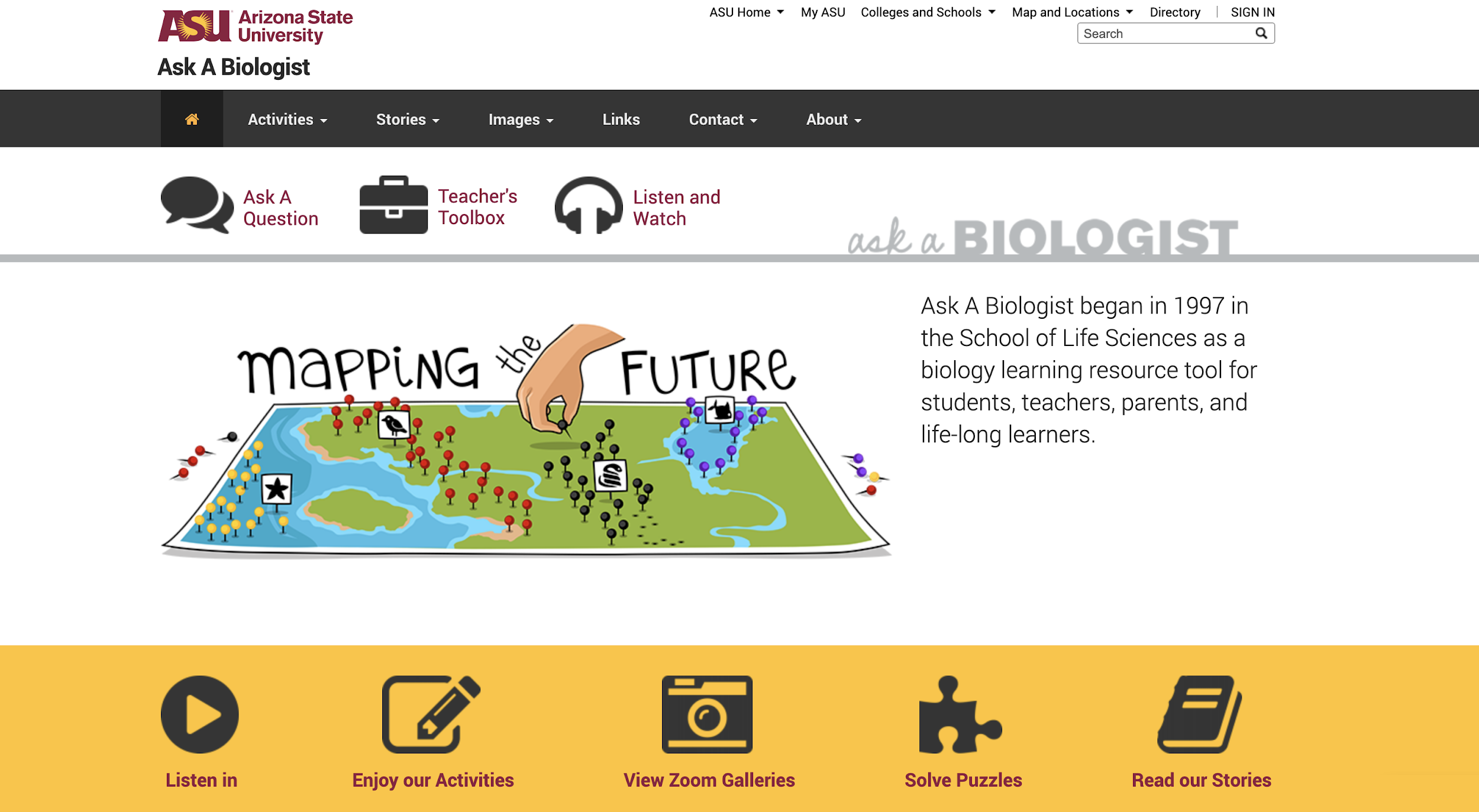 How and how many use Ask A Biologist?
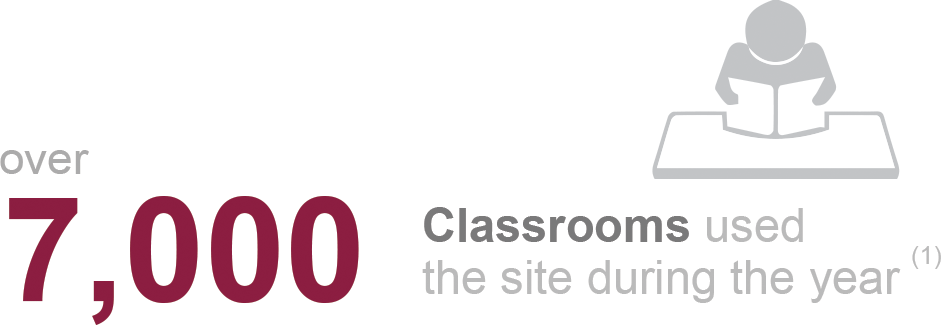 over
7,000
15.1
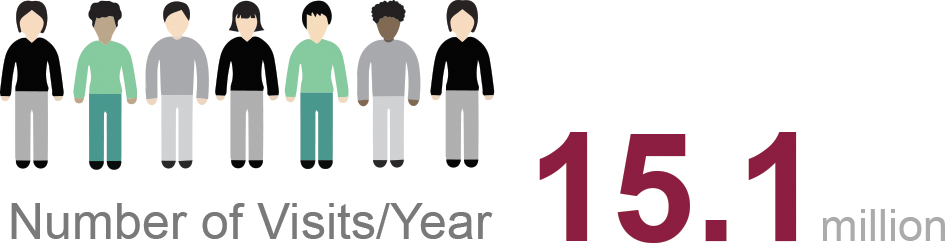 million
Classrooms used 
the site during the year (1)
Number of Visits/Year
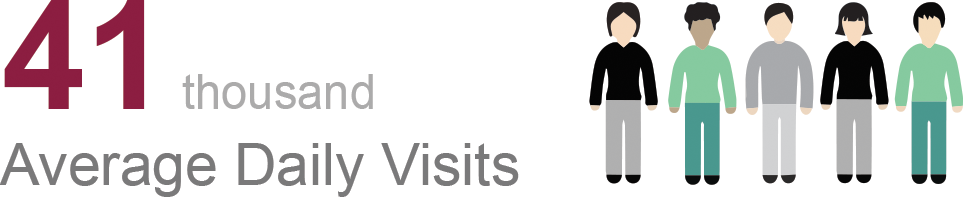 41
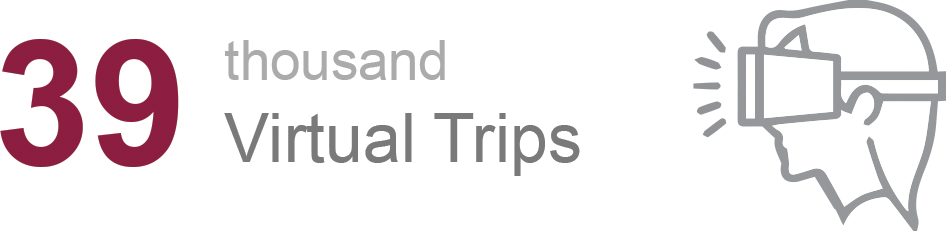 85
thousand
Virtual Trips
thousand
Average Daily Visits(2)
Defined as 5+ visits from a specific location and time.
Measured from raw server logs and includes access to (PDF, MP3, SWF, MP4, PNG, GIF, JPG) that are not tracked by Google.
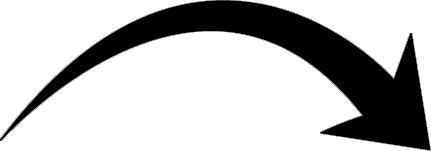 [Speaker Notes: Defined as 5+ visits from a specific location and time.
Measured from raw server logs and includes access to (PDF, MP3, SWF, MP4, PNG, GIF, JPG) that are not tracked by Google.]
Who Uses Ask A Biologist?
International
visits
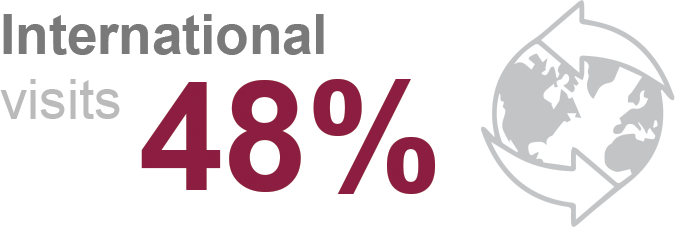 48%
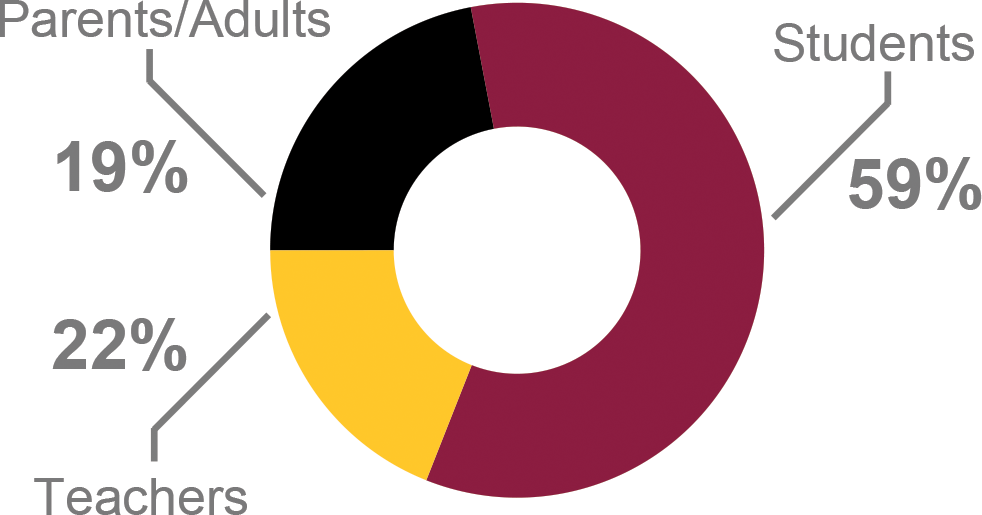 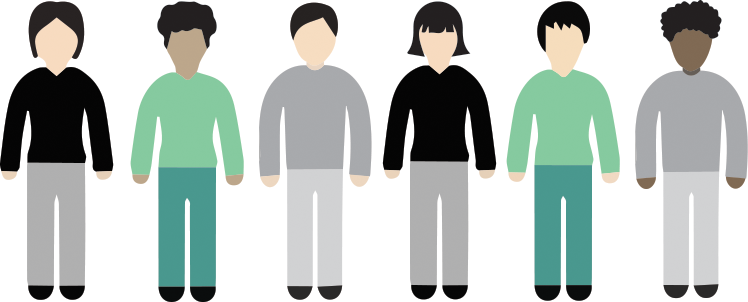 194
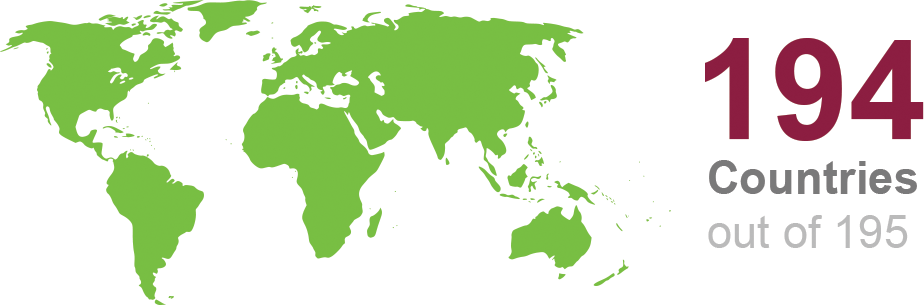 Countries
Out of 195
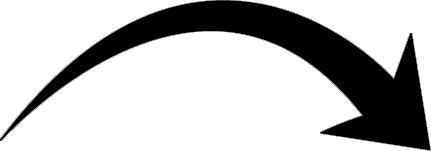 How and how many use Ask A Biologist?
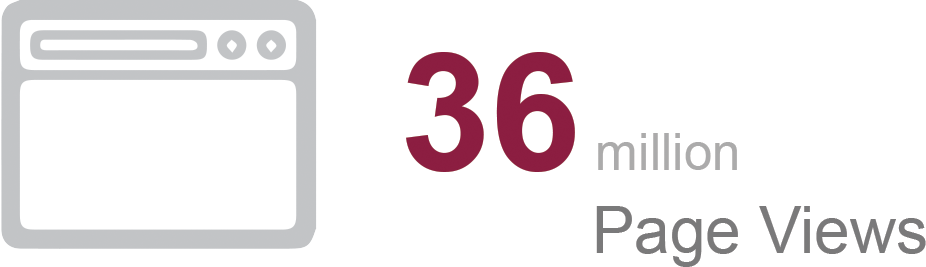 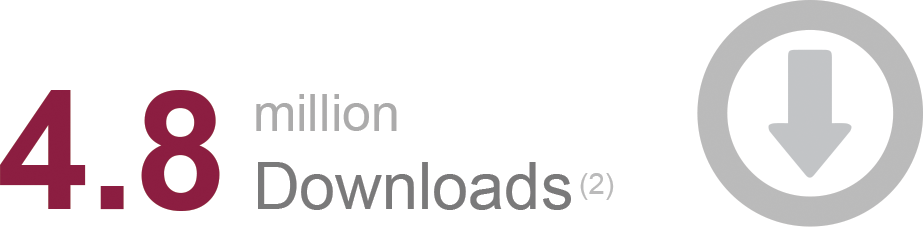 36
4.8
million
Page Views
million
Downloads (2)
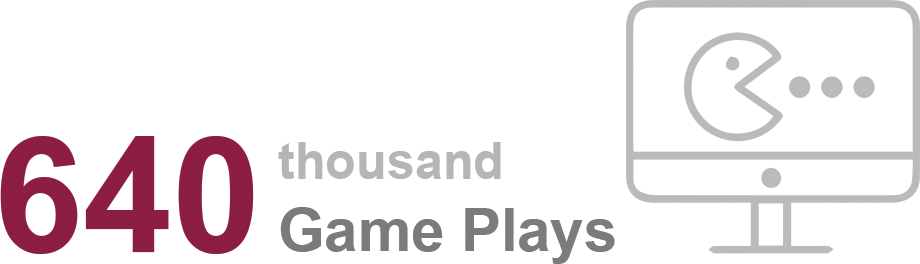 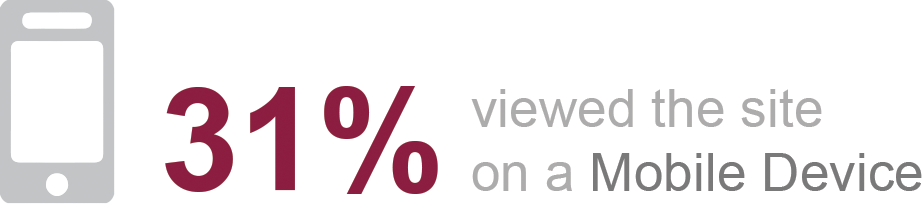 31%
640
thousand 
Game Plays
Viewed the site on a 
Mobile Device
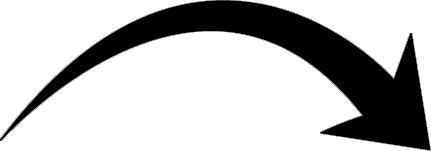 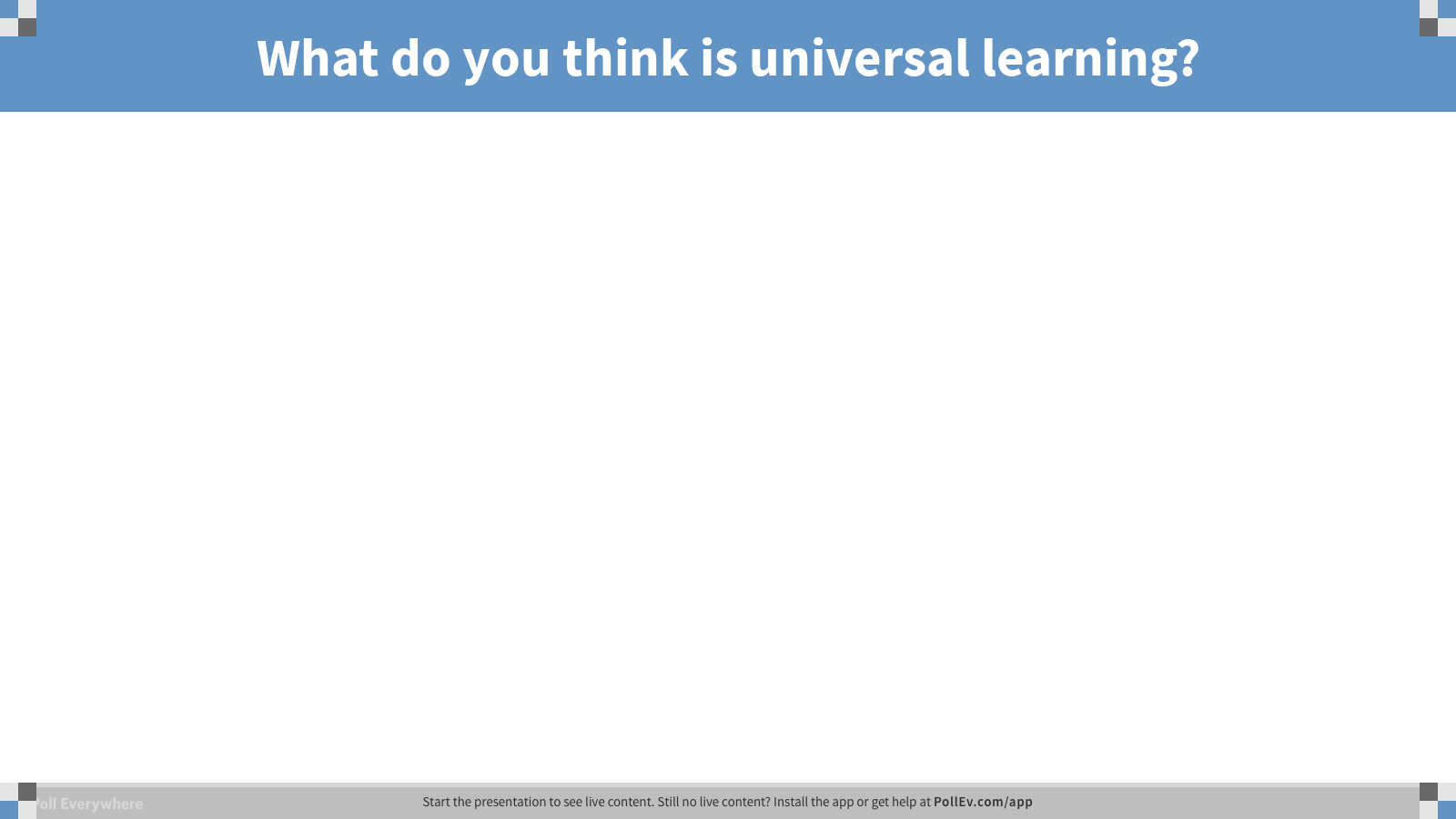 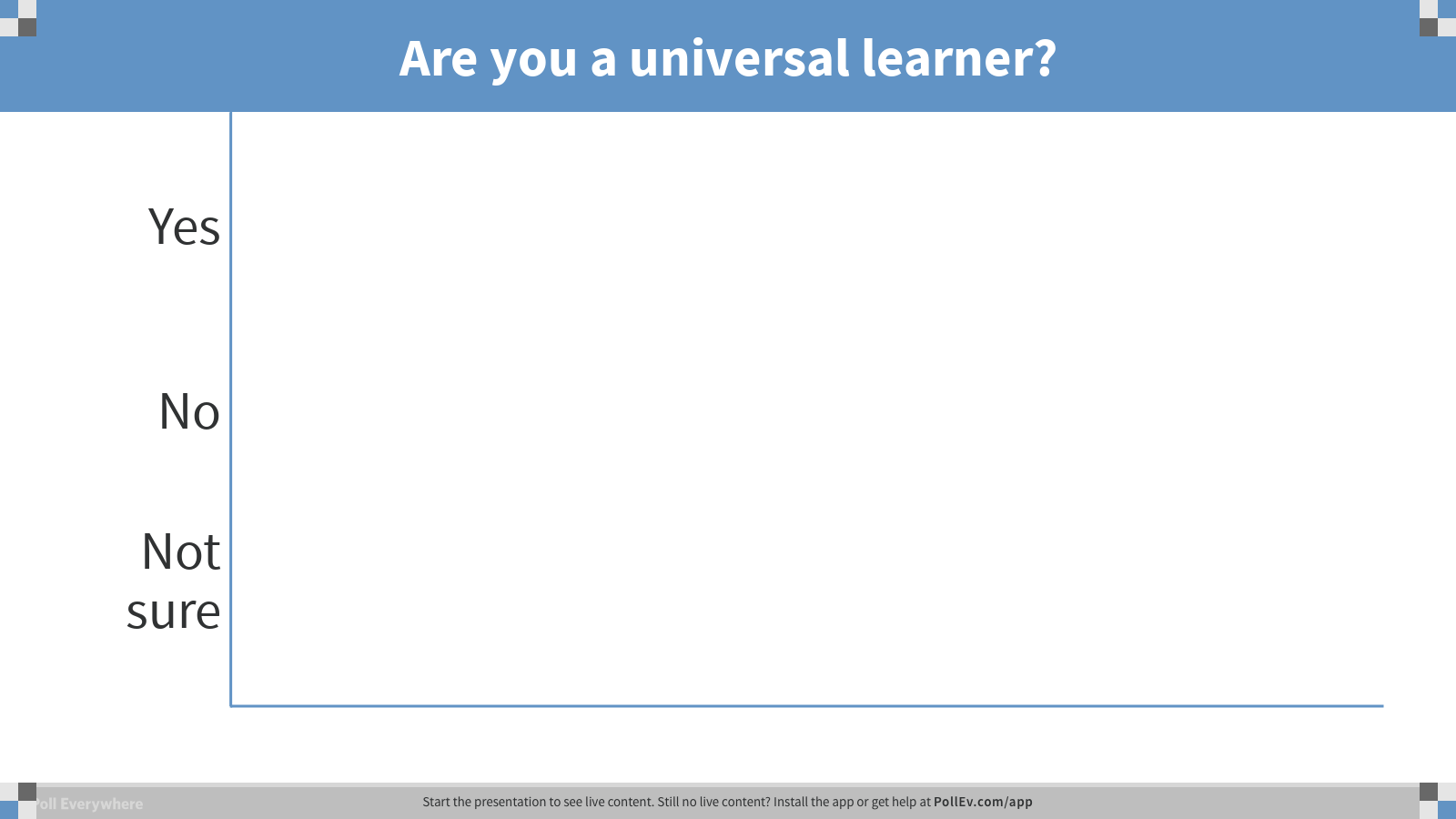 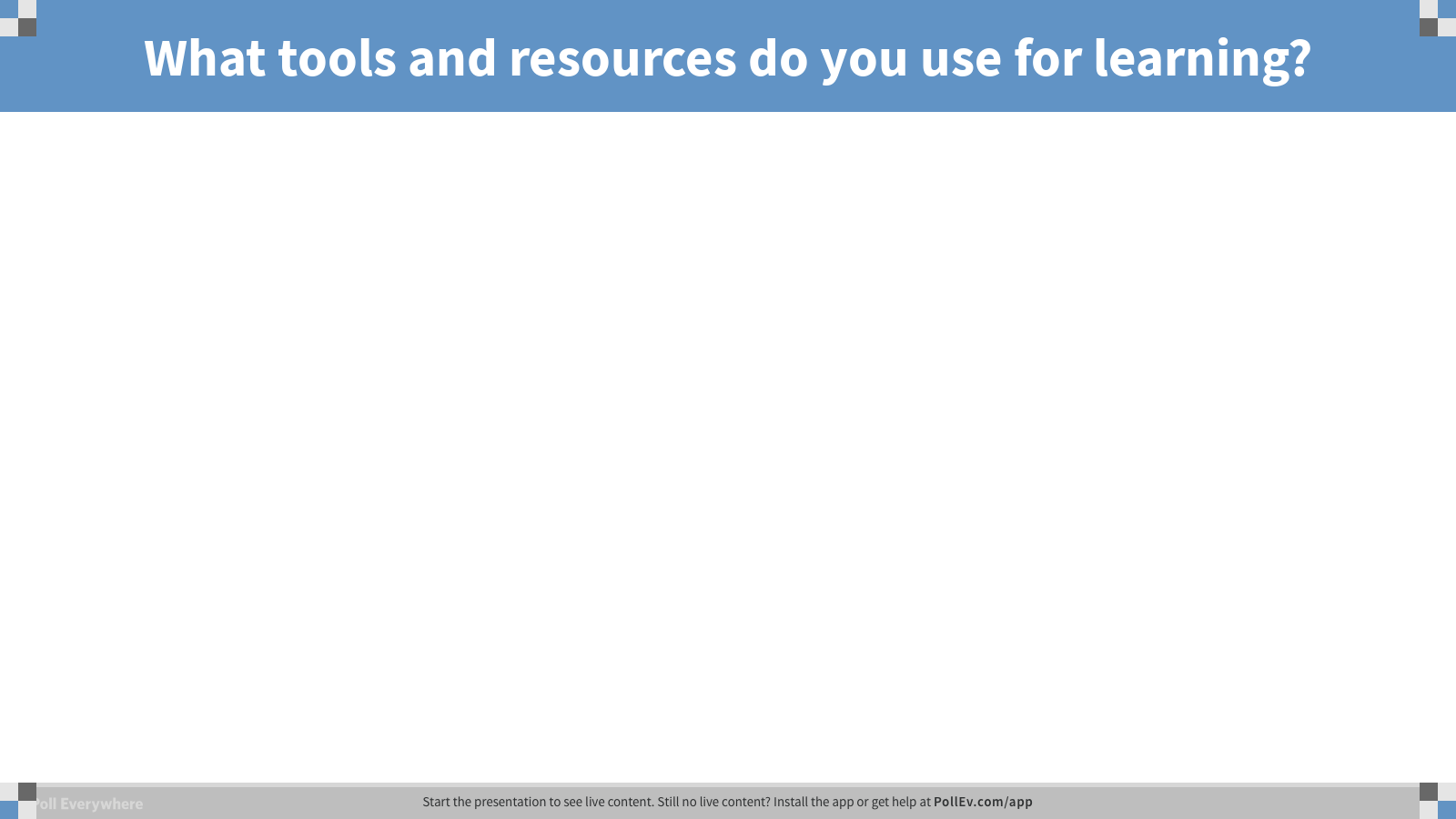 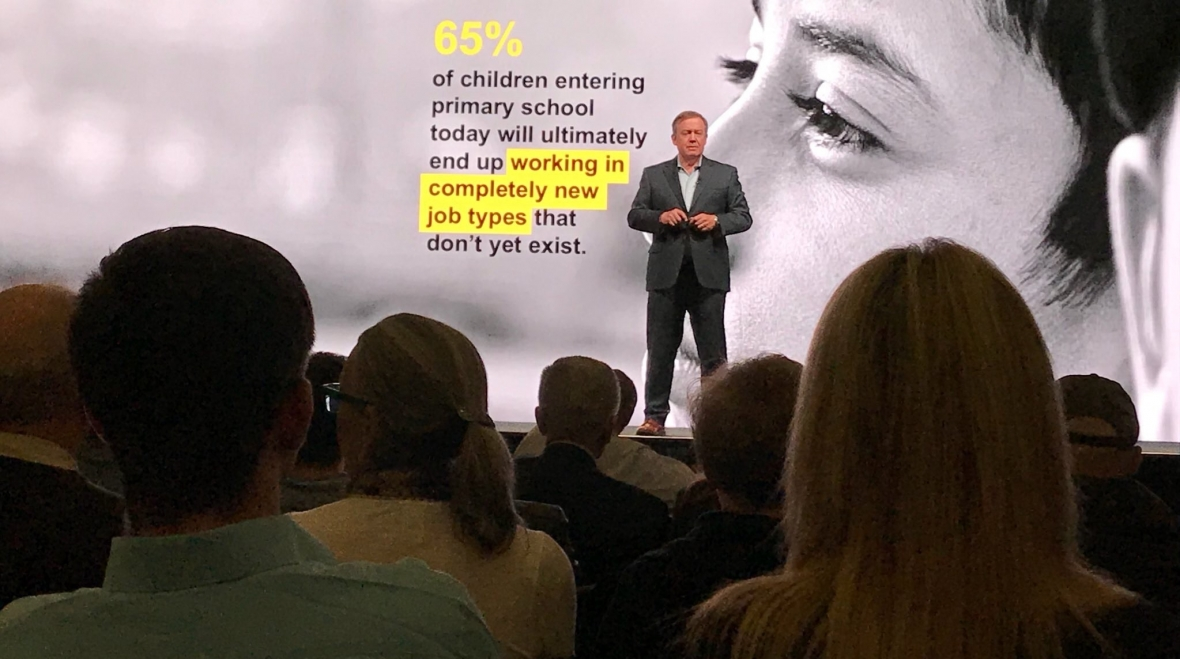 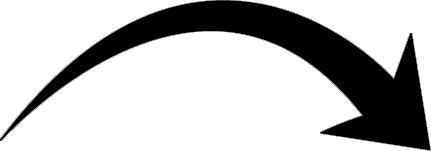 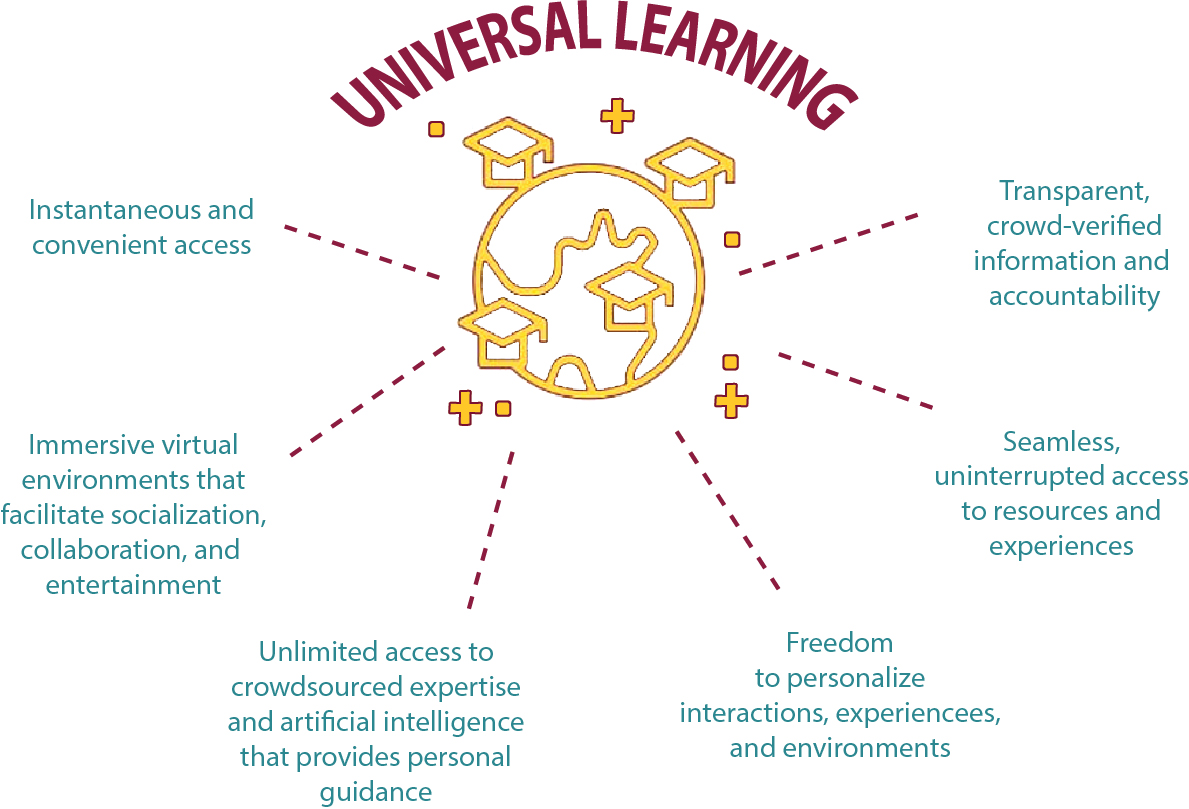 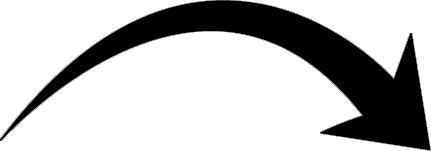 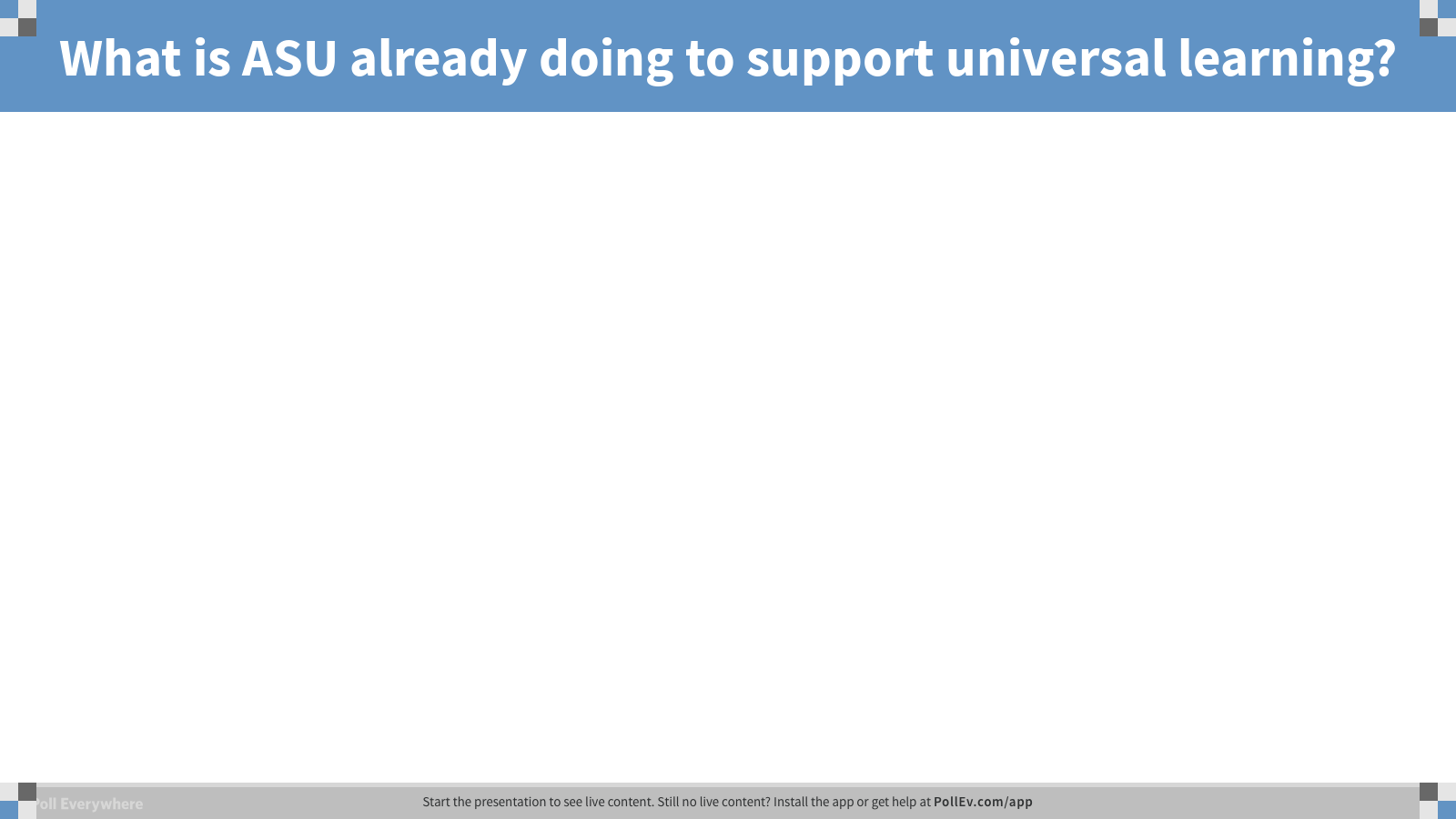 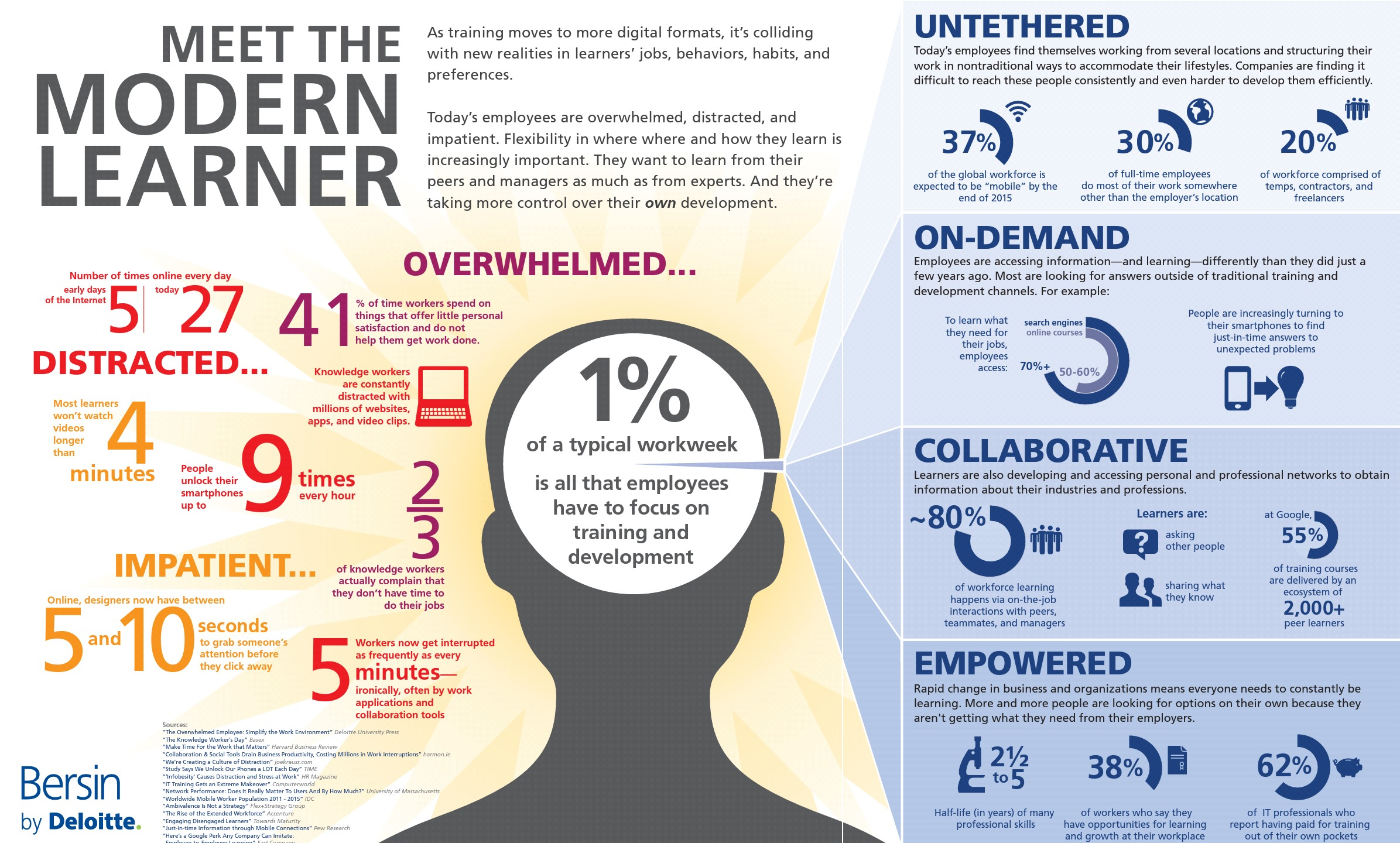 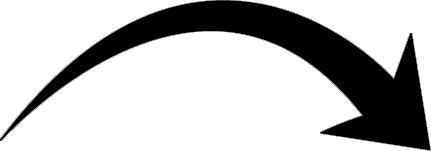 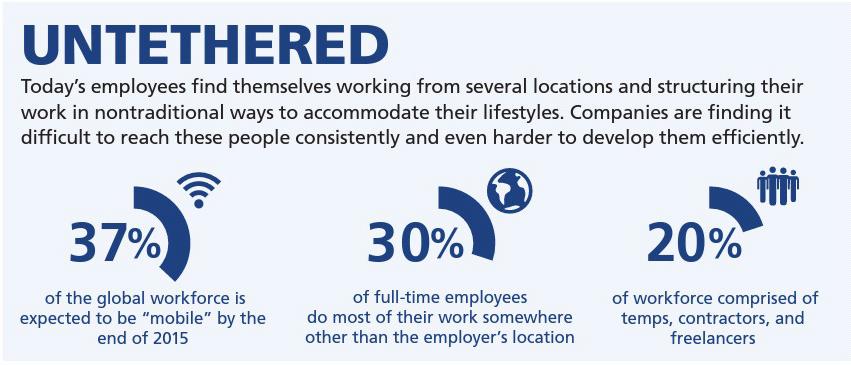 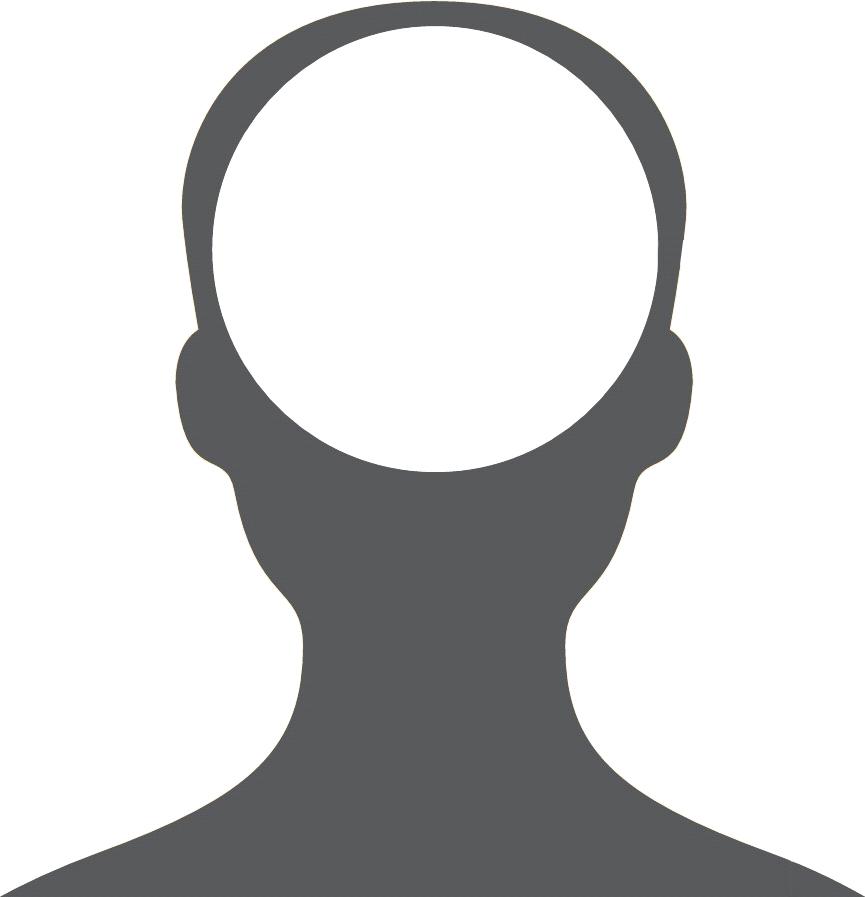 THE
MODERN
LEARNER
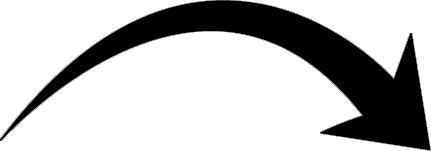 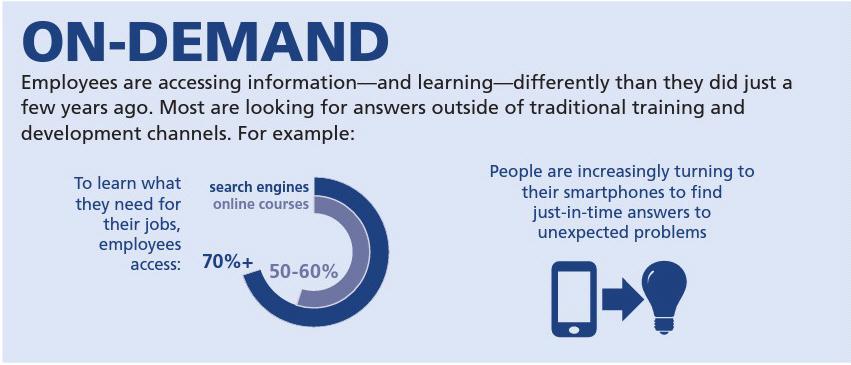 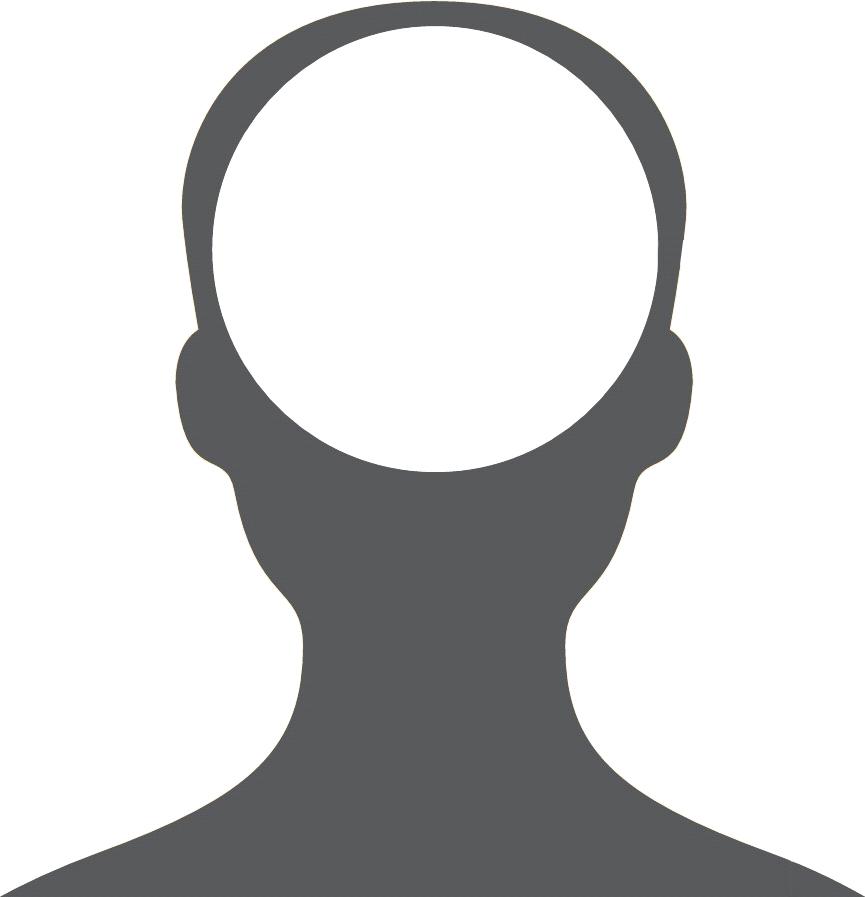 THE
MODERN
LEARNER
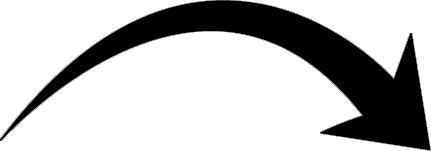 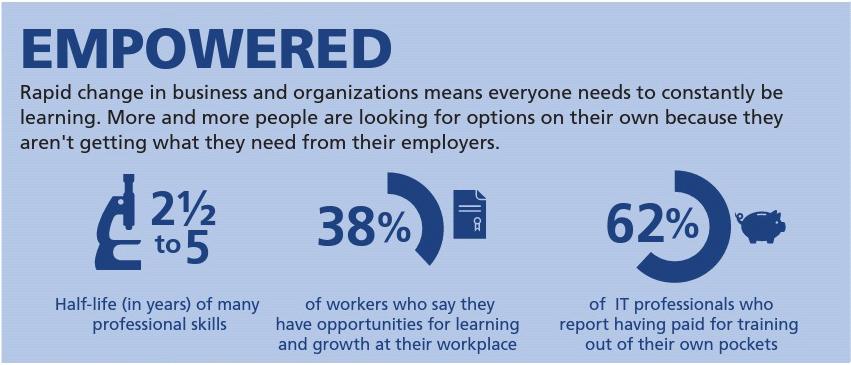 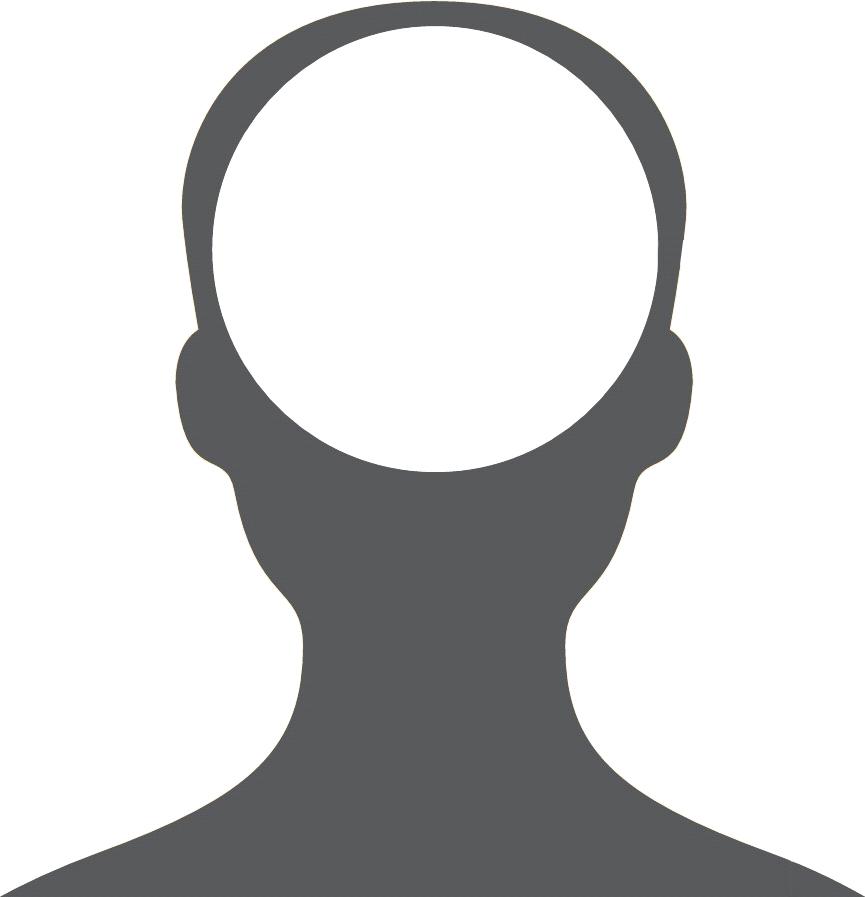 THE
MODERN
LEARNER
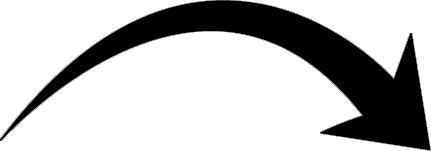 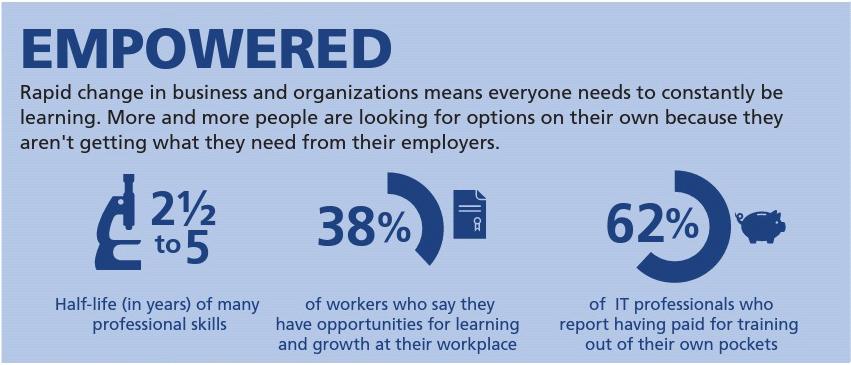 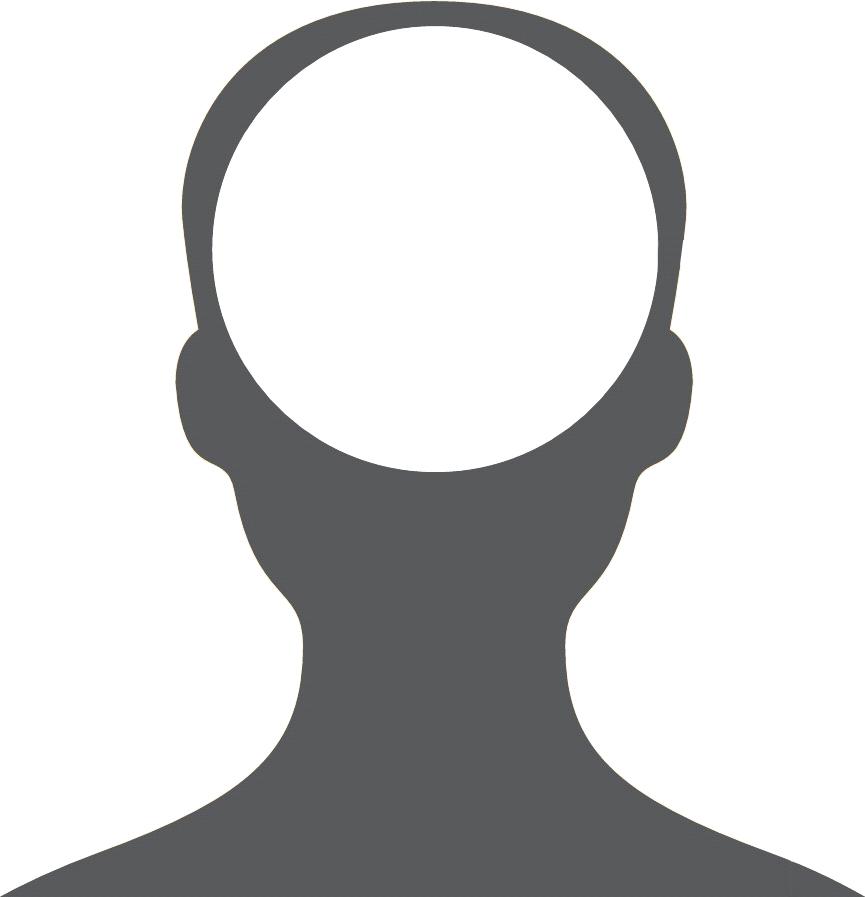 THE
MODERN
LEARNER
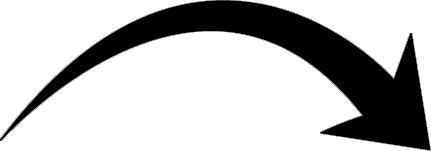 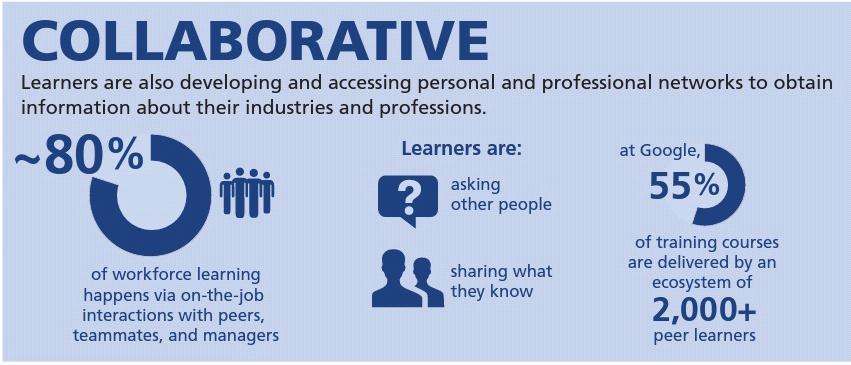 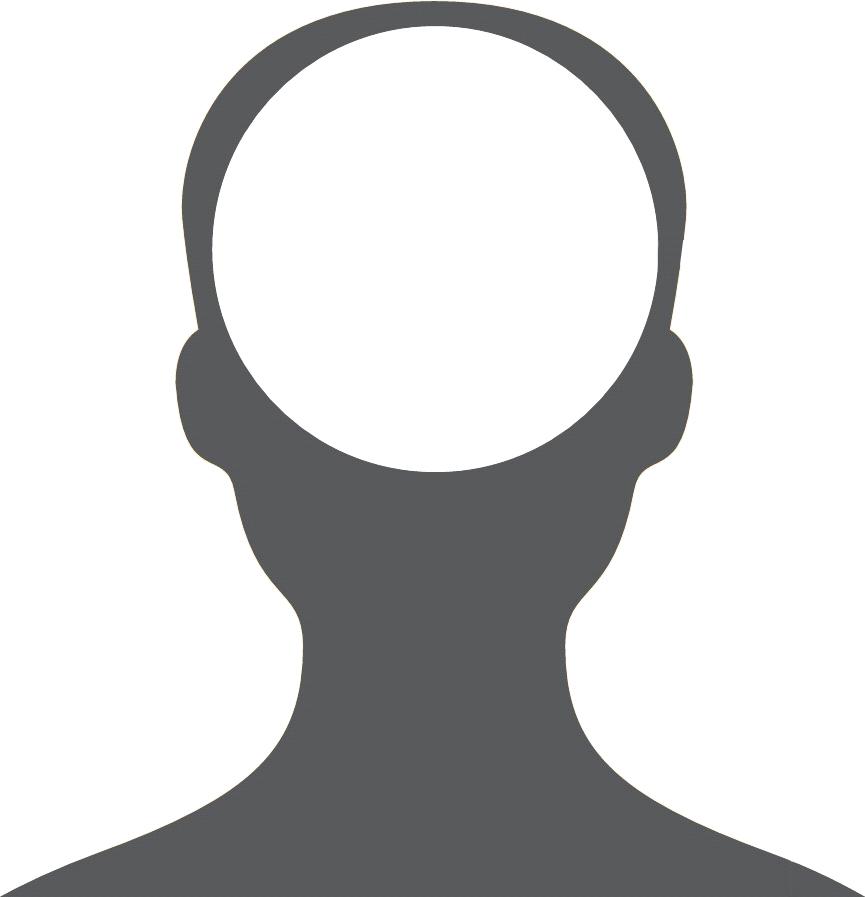 THE
MODERN
LEARNER
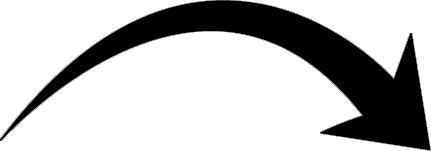 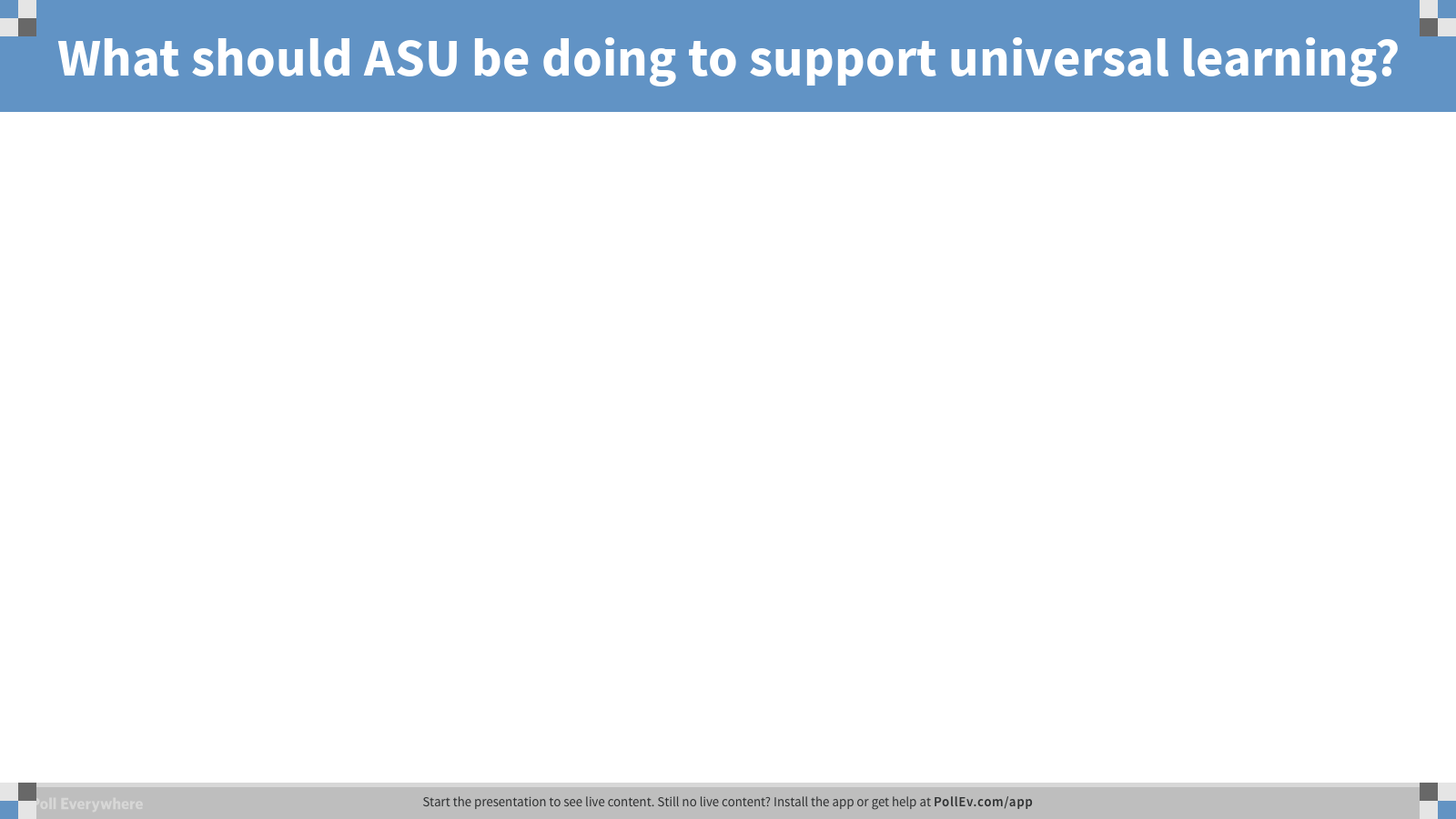 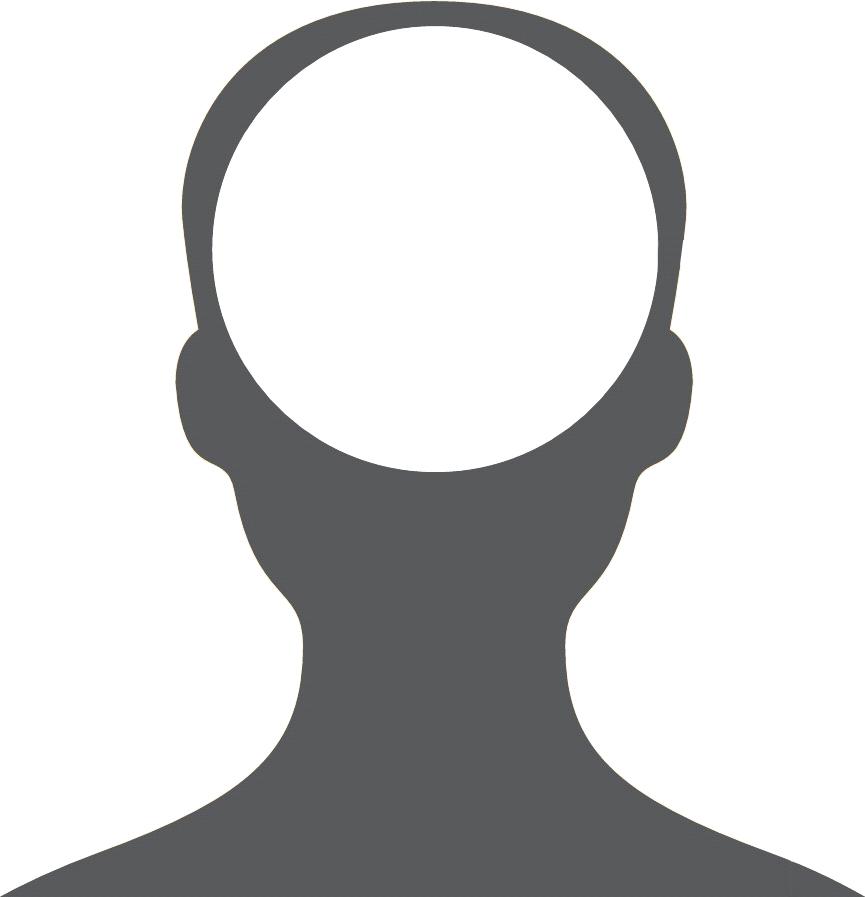 K
E
Y
THE
MODERN
LEARNER
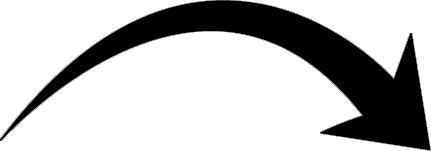 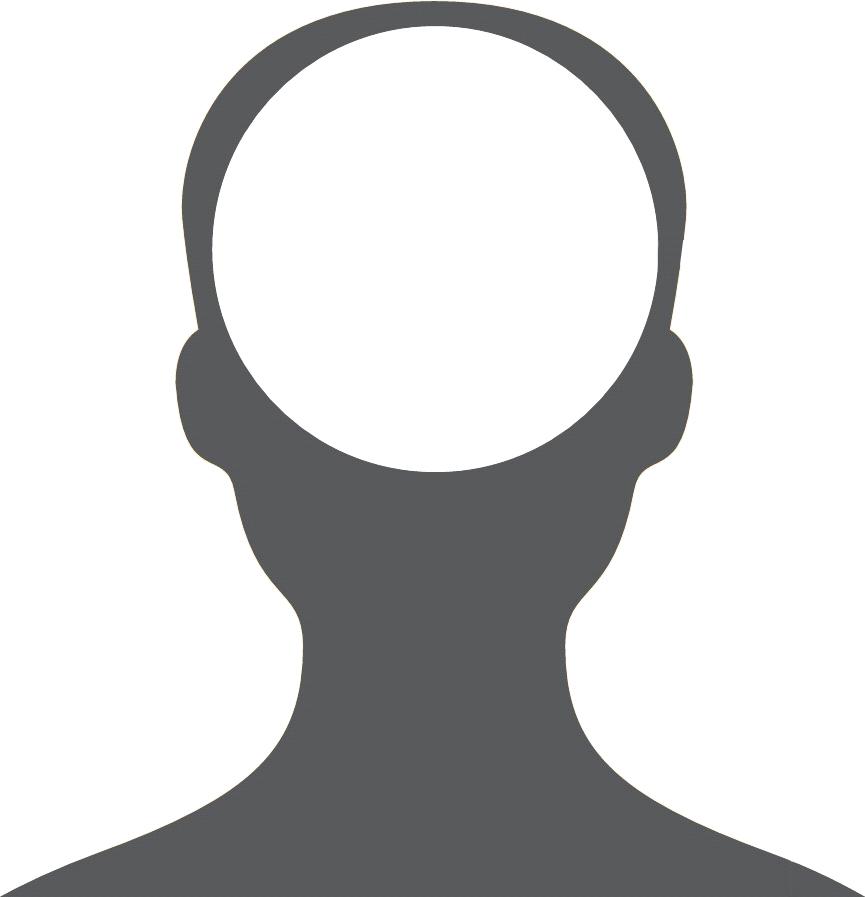 KEEP
EDUCATING
YOURSELF
THE
MODERN
LEARNER
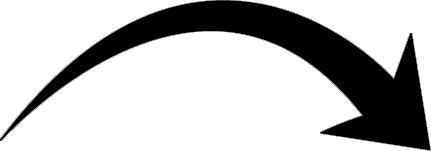